경기도 안양시 동안구 벌말로 66, A동 812호 세미나실(관양동,평촌역 하이필드)
              TEL. 1644-1956      FAX. 0507-514-7106
문서번호  :
수        신 :
참        조 :
제        목 :
인사/총무관리 부서장님
인사, 급여, 총무 담당자님
Bizbox Alpha를 활용한 유연근무제 등(주52시간제) 설명회 안내
1. 귀사의 무궁한 발전을 기원합니다.

2. 2018.01. 부터 근로자 300인 이상 사업장 및 공공기관을 대상으로 단계적으로 시행되고, 2020. 01. 01부터
   50인 이상, 2021. 07. 01부터 5인 이상 사업장에 확대 적용되는 주52시간 근무 등 개정된 근로기준법과 고용. 노동
   정책의 기업지원제도에 관련하여 근로감독관이 직접 진행하는 설명회를 개최하고자 합니다. 

3. 더존 프로그램 사용 고객을 대상으로 개정 근로기준법(주52시간, 유연근무제) 등 추진배경과 대응방안 검토하고, 
    인사/근태 확장형 솔루션 시연을 통해 좀더 쉽고 정확한 정보를 알려드리는 자리를 갖고자 합니다.  
       
4. 바쁘시더라도 참석하시어 유익한 정보를 얻을 수 있는 자리가 되시길 바랍니다.
개정 근로기준법(주52시간, 유연근무제 등)
일시 : 2019년 10월08일(화) 14시00분-17시00분
장소 : 경기도 안양시 동안구 벌말로 66, A동 812호 세미나실(관양동,평촌역 하이필드)
참가신청 : 팩스 접수 (0507-514-7106)
세미나 일정
※  참가신청비는 없으며, 좌석이 한정되어 선착순 마감될 수 있습니다.
※  참가 시  더존 고객사 확인을 위해 본인 명함을 꼭 지참해주시기 바랍니다.
※  주차는 시간제한 없이 무료입니다.
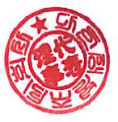 다 인 정 보
주식회사

대표이사
오충선,추명해
경기도 안양시 동안구 벌말로 66, A동 812호 세미나실(관양동,평촌역 하이필드)
              TEL. 1644-1956      FAX. 0507-514-7106
더존 프로그램 사용 고객을 위한 개정 근로기준법
(주52시간, 유연근무제 등) 교육 신청서
참가신청서
※ 신청서 작성 후  FAX (0507-514-7106)로 보내주시면 자동 접수처리 됩니다.
※ 문의사항은(1644-1956) 로 연락주시기 바랍니다.
세미나 장소 : 경기도 안양시 동안구 벌말로 66, A동 812호 세미나실(관양동,평촌역 하이필드)
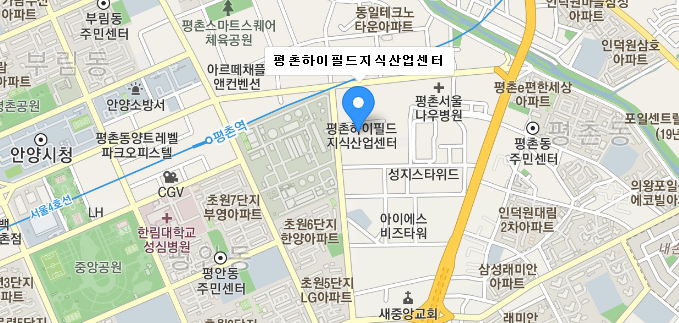